Доброго вечера
Истина:
1) Иер.10:10  «А ГОСПОДЬ БОГ ЕСТЬ ИСТИНА; Он есть Бог живый и Царь вечный. От гнева Его дрожит земля, и народы не могут выдержать негодования Его».2) Иоан.14:6  «ИИСУС СКАЗАЛ ЕМУ: Я ЕСМЬ ПУТЬ И ИСТИНА И ЖИЗНЬ; никто не приходит к Отцу, как только через Меня».
Грех – что это?
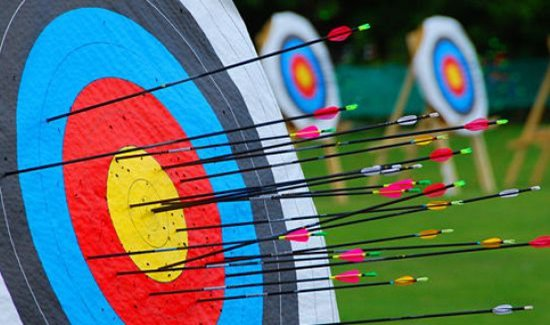 Погрешность
Состояние первородного греха
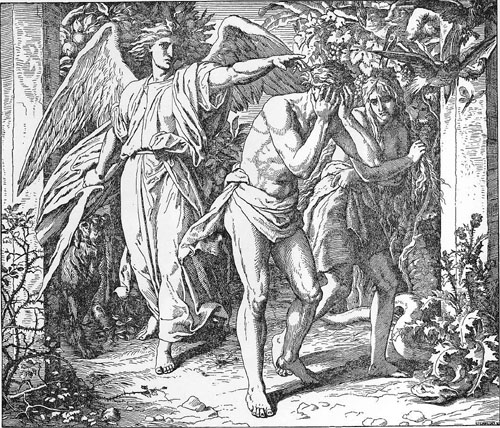 Первопричина всех грехов?
Гордость - положительно окрашенная эмоция, отражающая положительную самооценку; наличие самоуважения, чувства собственного достоинства

Го́рдость – грех; наиглавнейшая греховная страсть, выражающаяся, по слову св. Иоанна Лествичника, в отвержении Бога и презрении людей
Главные признаки гордости и тщеславия:
Христос:
34 Заповедь новую даю вам, да любите друг друга; как Я возлюбил вас, так и вы да любите друг друга. 35 По тому узна́ют все, что вы Мои ученики, если будете иметь любовь между собою.
Иоанна 13:34-35
1 Иоанна 4:16
16 И мы познали любовь, которую имеет к нам Бог, и уверовали в нее. 
Бог есть любовь, и пребывающий в любви пребывает в Боге, и Бог в нем.
1 Коринфянам 13:4-8
4 Любовь долготерпит, милосердствует, любовь не завидует, любовь не превозносится, не гордится, 5 не бесчинствует, не ищет своего, не раздражается, не мыслит зла, 6 не радуется неправде, а сорадуется истине; 7 все покрывает, всему верит, всего надеется, все переносит. 
8 Любовь никогда не перестает, хотя и пророчества прекратятся, и языки умолкнут, и знание упразднится.
Послание к Ефесянам
25 Мужья, любите своих жен, как и Христос возлюбил Церковь и предал Себя за нее, 26 чтобы освятить ее, очистив банею водною, посредством слова; 27 чтобы представить ее Себе славною Церковью, не имеющею пятна, или порока, или чего‐либо подобного, но дабы она была свята и непорочна. 28 Так должны мужья любить своих жен, как свои тела: любящий свою жену любит самого себя. 29 Ибо никто никогда не имел ненависти к своей плоти, но питает и греет ее, как и Господь Церковь, 30 потому что мы члены Тела Его, от плоти Его и от костей Его. 31 Посему оставит человек отца своего и мать и прилепится к жене своей, и будут двое одна плоть. 32 Тайна сия велика; я говорю по отношению ко Христу и к Церкви. 33 Так каждый из вас да любит свою жену, как самого себя; а жена да боится своего мужа.
Ефесянам 5:25-33
1 Дети, повинуйтесь своим родителям в Господе, ибо сего требует справедливость. 2 «Почитай отца твоего и мать» — это первая заповедь с обетованием: 3 «да будет тебе благо, и будешь долголетен на земле». 
4 И вы, отцы, не раздражайте детей ваших, но воспитывайте их в учении и наставлении Господнем.
Ефесянам 6:1-4
Мифы современного воспитания:
Ребенок должен знать правду
Нельзя давить на ребенка!
Мы – друзья
У нас партнерские отношения
Ему это в жизни не пригодится. (Не заинтересовал учитель). Он родился таким, он не хочет.
Требование от ребенка только оценок
У меня этого не было, а я ребенку дам лучшее